Collection Security Summer School Österreichische Nationalbibliothek Vienna7-9 September 2022
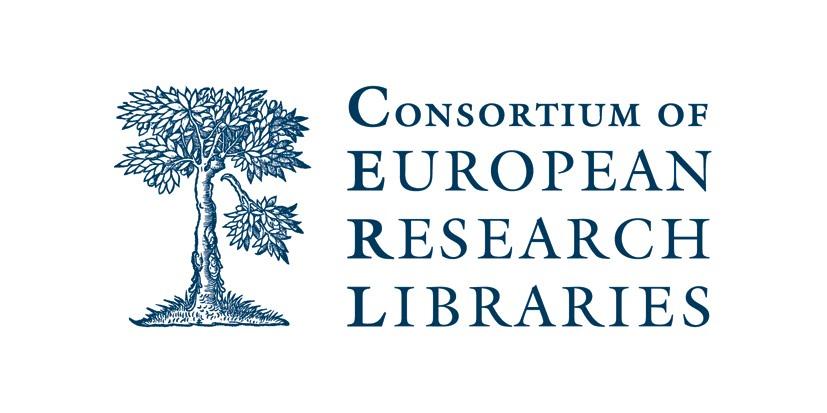 The CERL Security Working Group & this Summer School ‘s theme
Eng. Jacqueline Lambert
Prevention advisor
Head ISPP departement
jacqueline.lambert@kbr.be
Chairman CERL’s Security Working Group
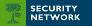 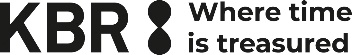 The Security Working Group
Our strengths and objective
Members of the Working Group
Chairman: Jacqueline Lambert, Koninklijke Bibliotheek van België – Bibliothèque royale de Belgique, BrusselsJarle Rui Aadna and Anna Magdalena Lindskog Midtgaard, Det Kongelige Bibliotek, CopenhagenNúria Altarriba , Biblioteca de Catalunya, SpainGreger Bergvall, Kungliga Biblioteket, SwedenLászló Boka, National Széchényi Library of Hungary, BudapestAndrea Cappa, Biblioteca Nazionale Centrale di Roma (BNCR) and Flavia Bruni, Istituto Centrale per il Catalogo Unico delle biblioteche italiane e per le informazioni bibliografiche (ICCU)(Per Cullhed), Uppsala University Library, UppsalaAdrian Edwards, British Library, LondonClaudia Fabian and Wolfgang-Valentin Ikas, Bayerische Staatsbibliothek, MünchenJulie Gardham, Glasgow University LibraryNina Korbu, National Library of Norway, OsloJoe Marshall and Paul Hambelton, National Library of ScotlandMaría Jesús Morillo Calero, Biblioteca Nacional de EspañaEva Nylander, University Library, Lund - on behalf of the CERL Swedish group membersBrian O'Donnell, National Library of Ireland, DublinAnne Pasquignon, Bibliothèque nationale de France, ParisFran Stroobants, Koninklijke Bibliotheek van België – Bibliothèque royale de Belgique, BrusselsWim Tromp and Foekje Boersma, Koninklijke Bibliotheek, The Hague
A diversity

13 nationalities
National, regional, university libraries including one on behalf of a group of libraries 
Representatives with various profiles (training, position)
Serving a cause

Helping libraries and archives, large and small, to enhance the security of their collections
by
Offering concrete support for the risks management of theft and depredation of collections
The Security Working Group
Our philosophy: Systems-based approach
Within a network which we would like to be the most active possible
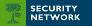 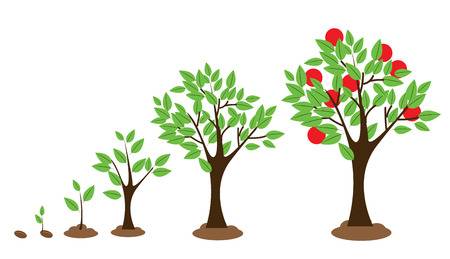 To ensure adequacy
To meet expectations
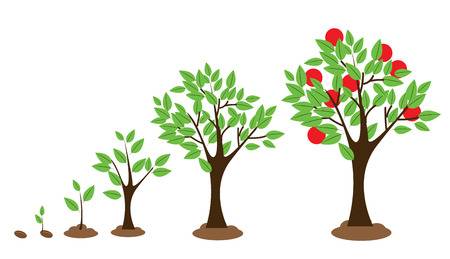 Raise awareness Sensitize
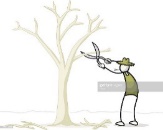 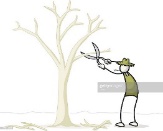 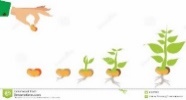 Year on year
Improve / Initiate policies
Improved prevention &  increased ability to response
A concrete offer

Including « ready to use» practical support

For all kind of institutions:
Small / large
With various means at disposal
Share / Collaborate
To ensure coherence
To meet needs
Support one another
The Security Working Group
Quick overview of our principal offer/ achievments
Practical Tools

The Quick Audit Tool =Quick self assessment

Available to all 					Available to CERL’s Members
Card Game

QAT Library (under development)
2 support tools
Specific activities promoting the exchange of experiences and mutual support
Summer Schools: The Hague 2017- Rome 2018- Tartu 2019 – Vienna 2022
The programme and some presentations from previous editions are available on the website.       https://www.cerl.org/collaboration/security/summerschools
Online events
2 in December 2020 
One over different security issues A/Q  based on recorded presentations which were made available a few days before the event
Panel on the impact of COVID-19 on libraries/special collections 
https://www.youtube.com/playlist?list=PLWdvmalzEqYc6n_8MQObahOS6rqnKZyKN
Coming before the end of the year: a webinar in collaboration with IFLA
Contribution to seminars/conferences  
June 2022 –RBMS conference- Panel on “Finding the balance: An international Approach to Security Guidelines and Accessibility”
The QAT
General outline
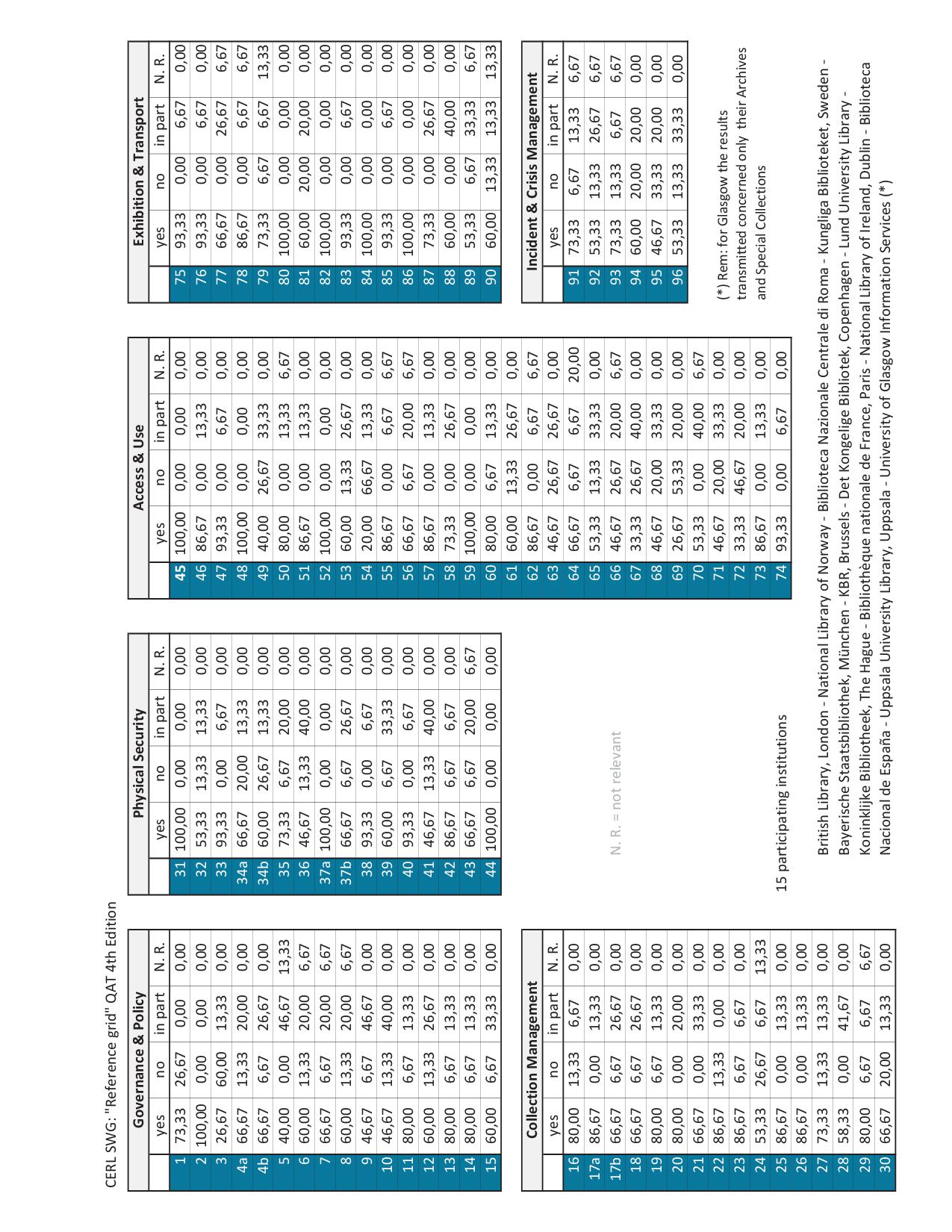 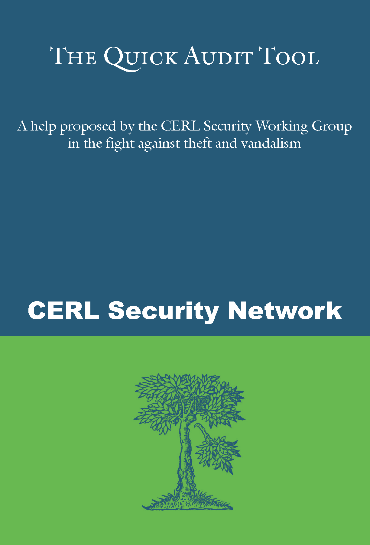 A reference grid  resulting of the results in the survey from the institutions represented within the SWG .
 



















Tips, based on:

Various relevant considerations related to your institution
The figures of the reference grid (how to use them) 

An Excel file: which will help you to obtain your positioning grid
Based on:

A questionnaire  ± 100 questions
 6 key areas
Governance & Policy
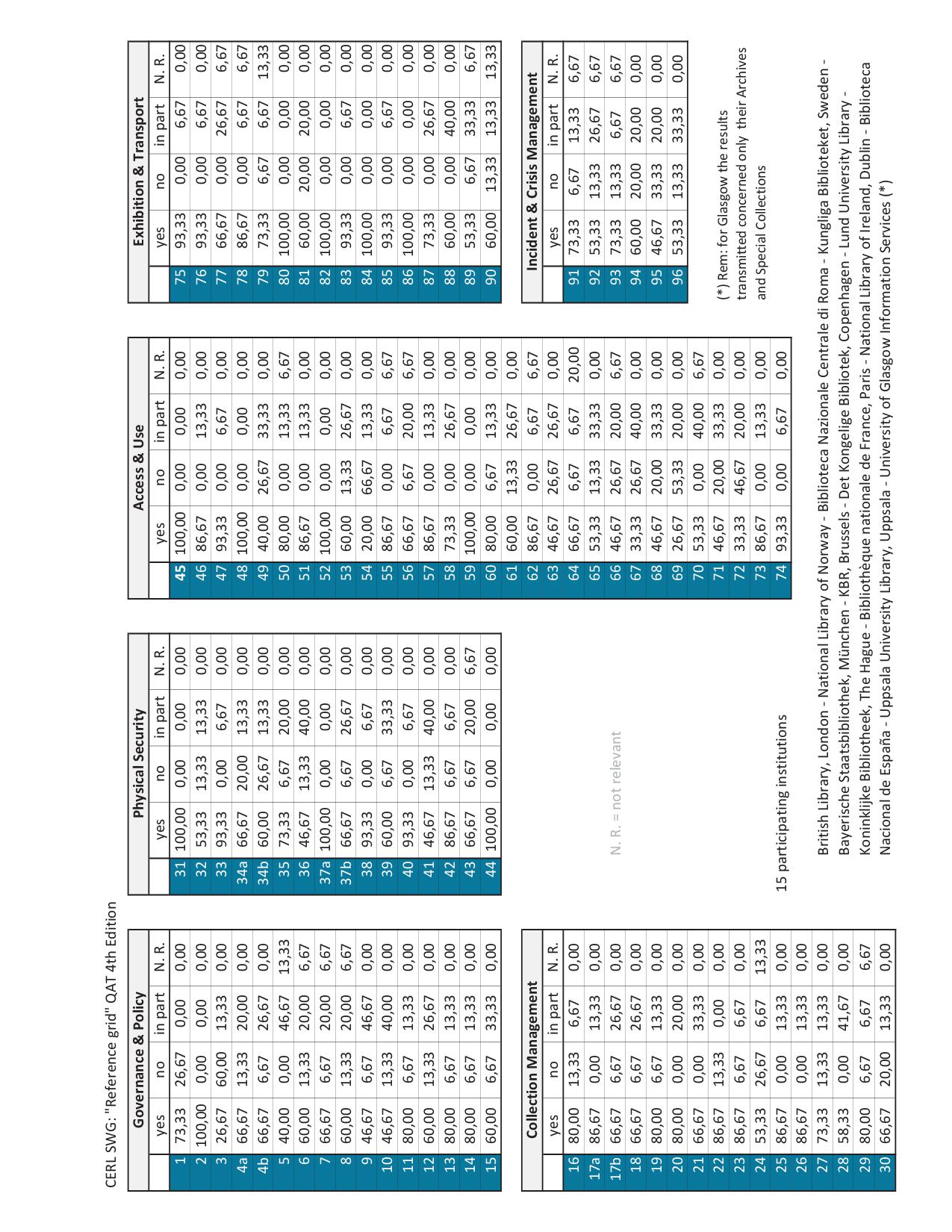 Collection Management
73,33% of the participating institutions answered yes to the first question
Physical Security
Quick self assessment

Regularly reviewed

4th edition available to all on CERL’s website since February 2022
Access & Use
Exhibition & Transport
Incident & Crisis Management
https://www.cerl.org/collaboration/security/qat
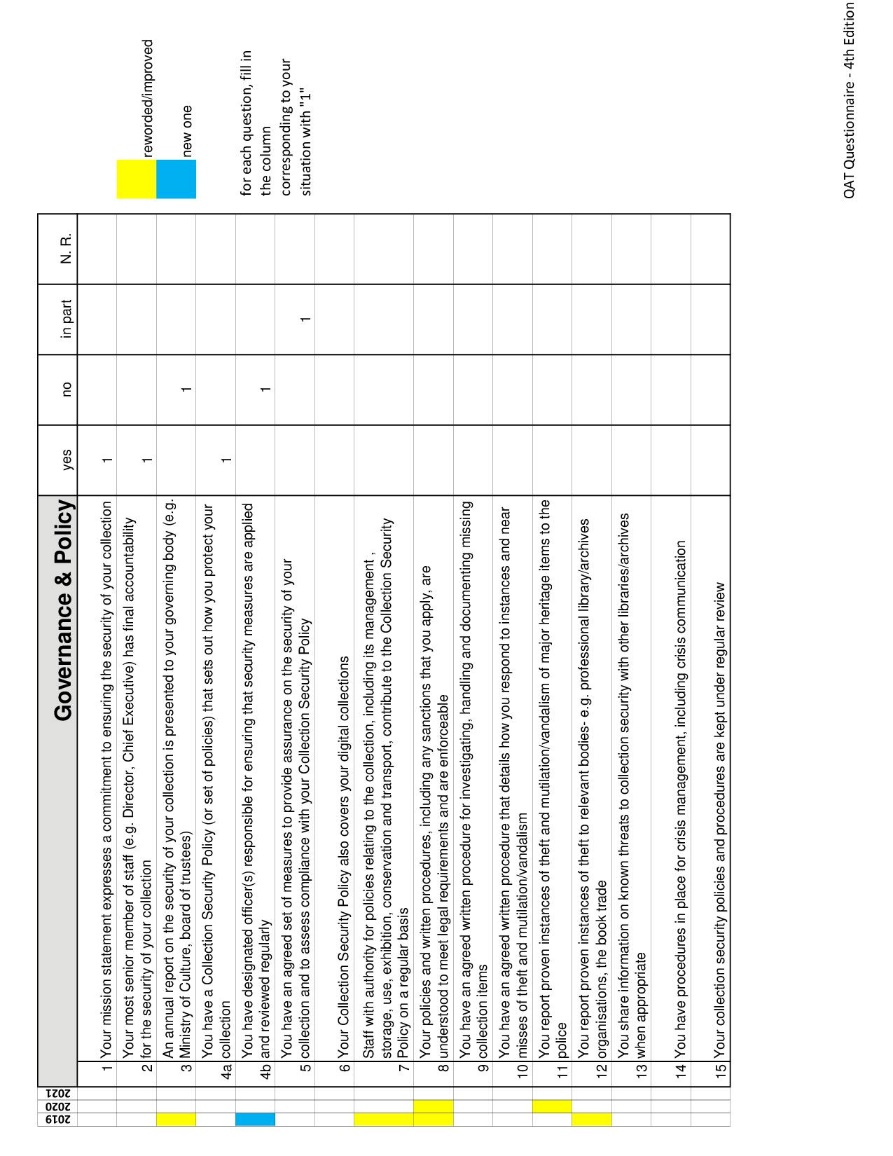 The QAT
The Excel file, a great help to obtain your positioning grid
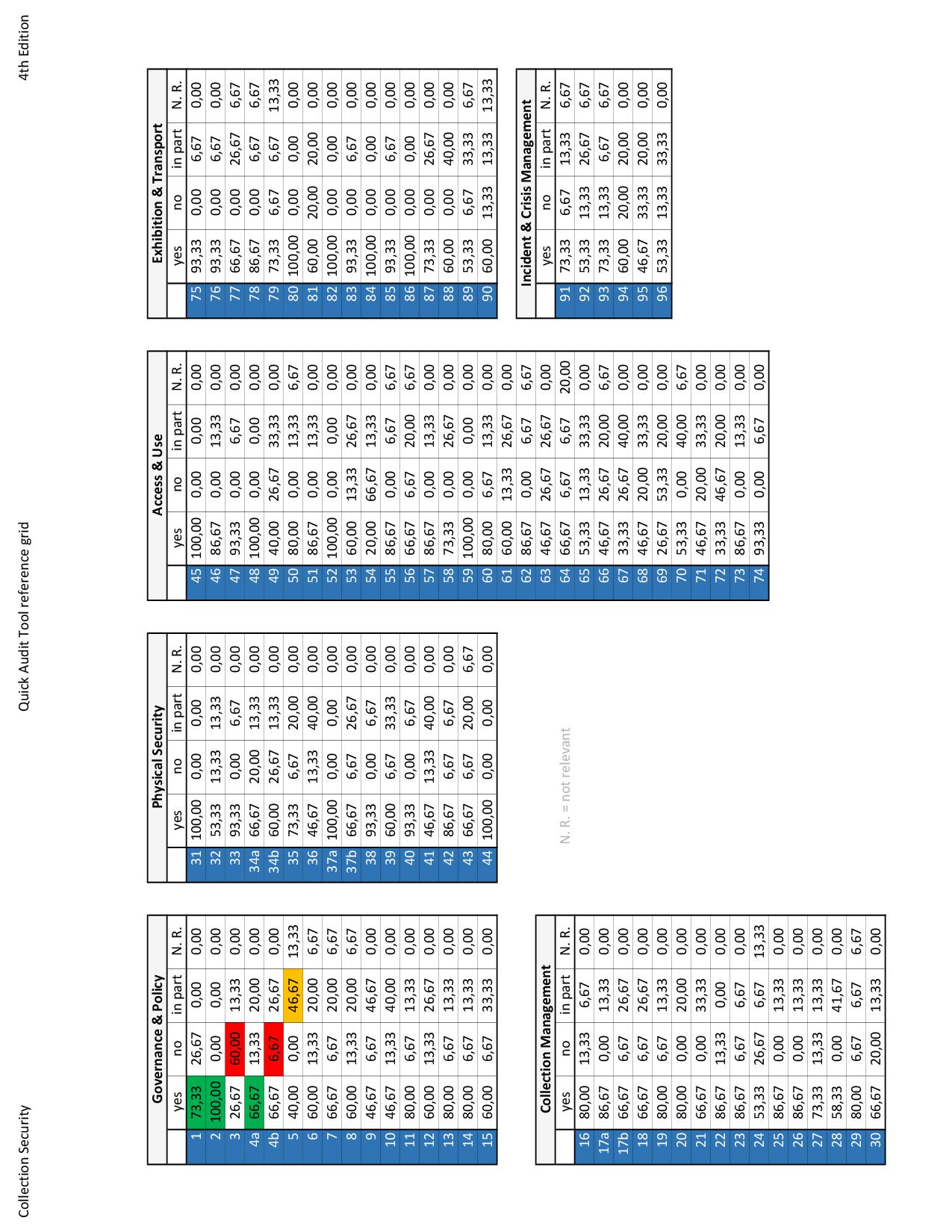 Yes       	   

    No        	

    In part 	

    N.R (not relevant)	
At a simple glance you get clear first visualization of your situation = the starting point to shape your actions
The QAT Supporting Tools
The Card Game
Based on 32 scenarios that could happen in the day life of our institutions:
A help to make the link between the measures that the QAT questionnaire prompts you to take and the incidents /problems that they help to prevent and solve 
Ideal for animating workshop, gathering colleagues to address collections security issues  2 major assets
get the buy-in, raise awareness and stimulate thinking about security issues
thanks to the discussions it generates, a good way of bringing up near-misses and thus better identifying the risks specific to your institution
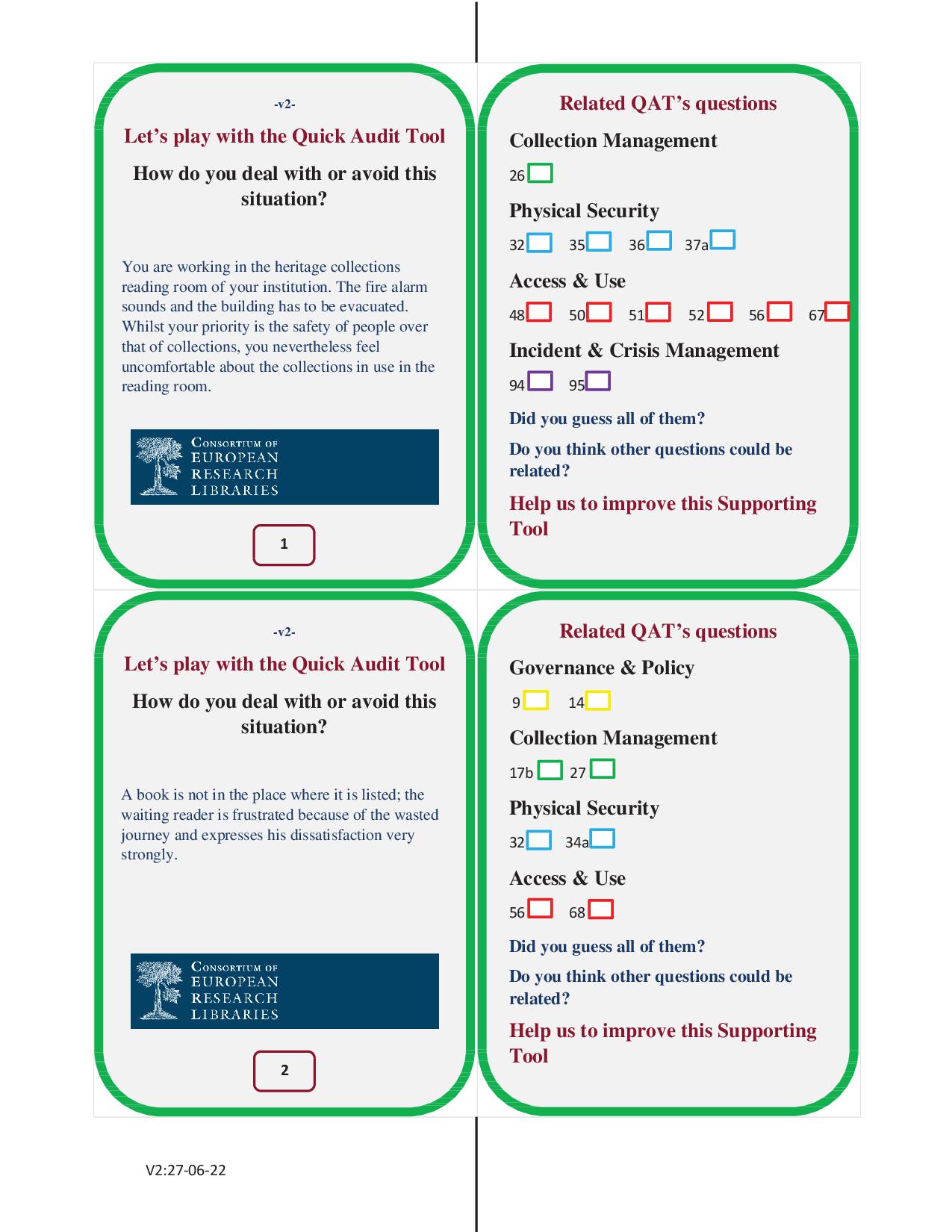 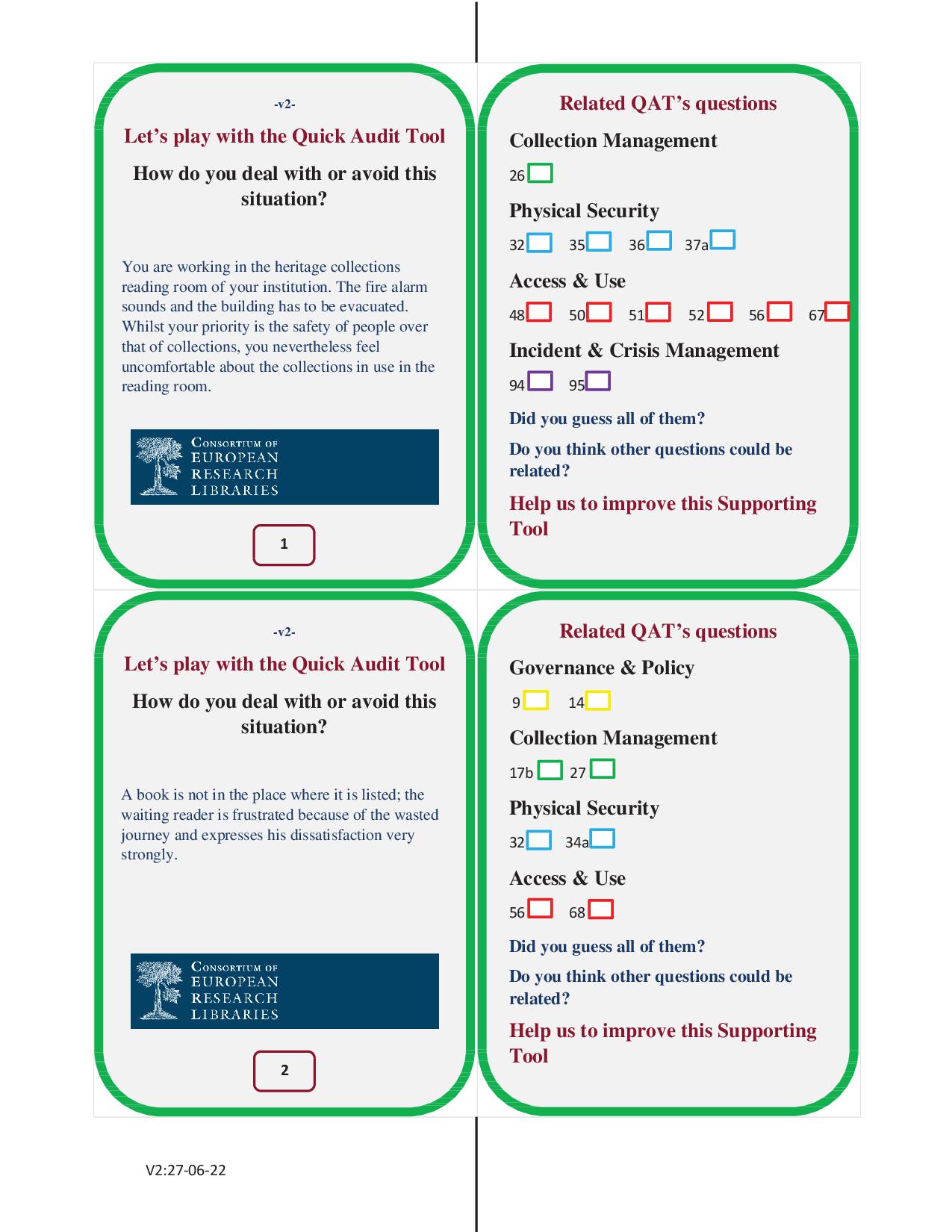 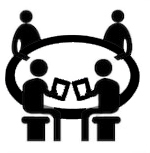 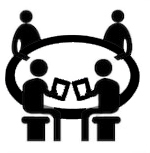 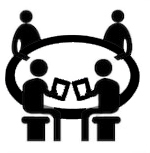 The QAT Supporting Tools
The QAT Library
Why?
We feel that many of the resources which are available on-line often require a lot of time, before anything concrete can be derived from them
Made available, in an easy way,  both sample documents such as forms, procedures, checklists, etc. and background discussions in all relevant areas which could help in the choice of specific equipment, strategic alternatives or other.
Aim?
For the launch (Autumn 2022): some institutions represented in the SWG  this allowed us to develop and refine the validation procedure (formalization of the collaboration between the parent institutions of the documents and the CERL).

After: call to the network
Inputs?
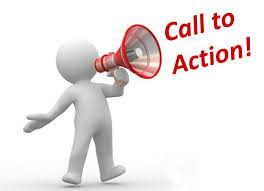 For who?
Will exclusively be available to CERL members via CERL’s website (members area)
The QAT Supporting Tools
The QAT Library
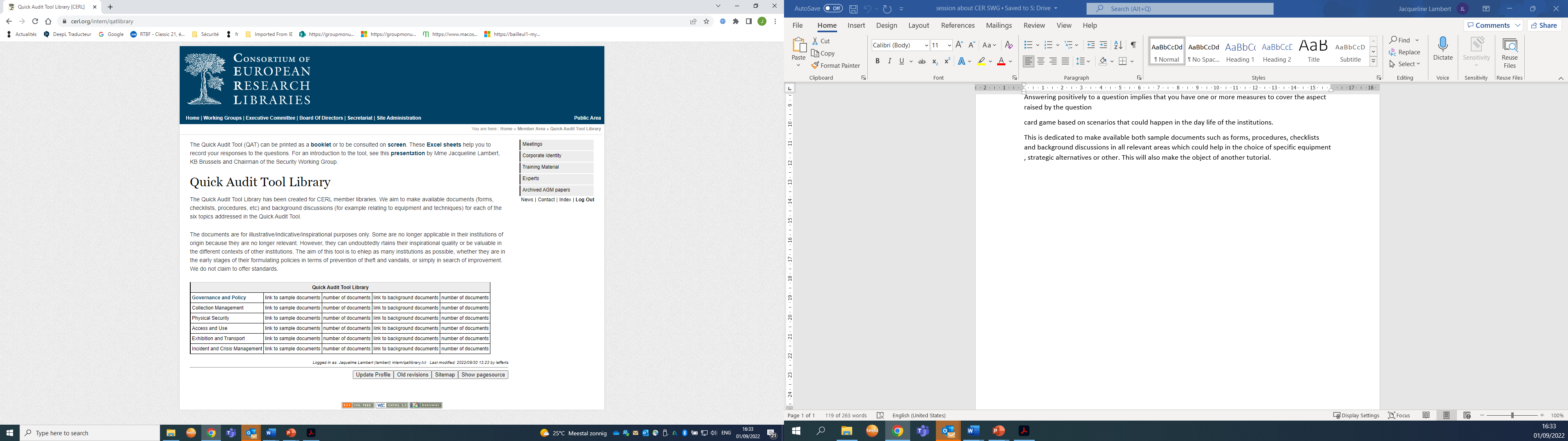 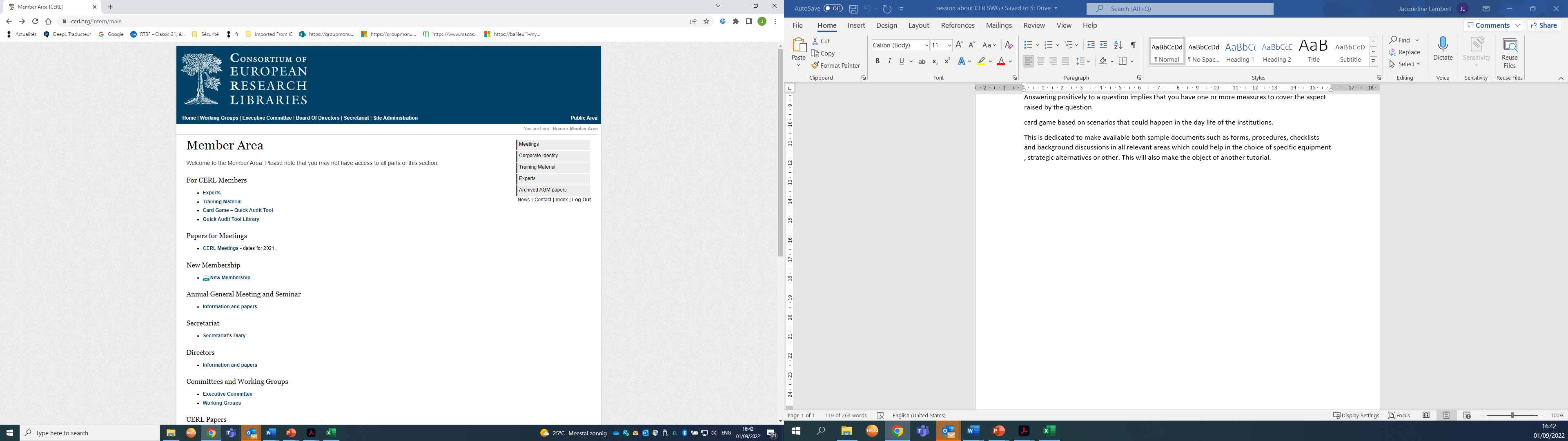 4
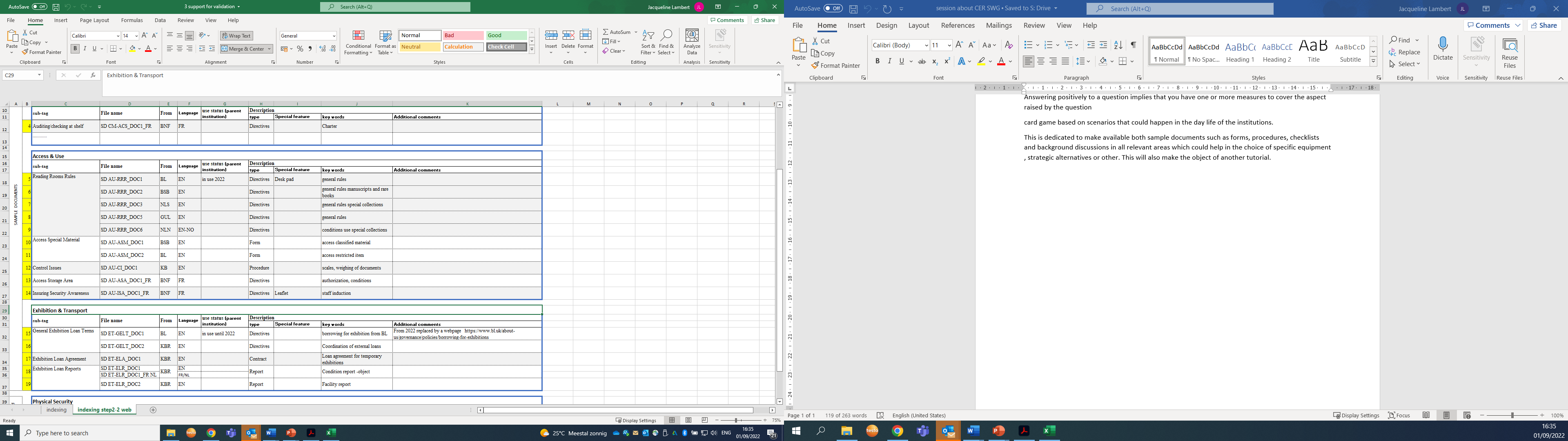 The QAT Supporting Tools
The QAT Library
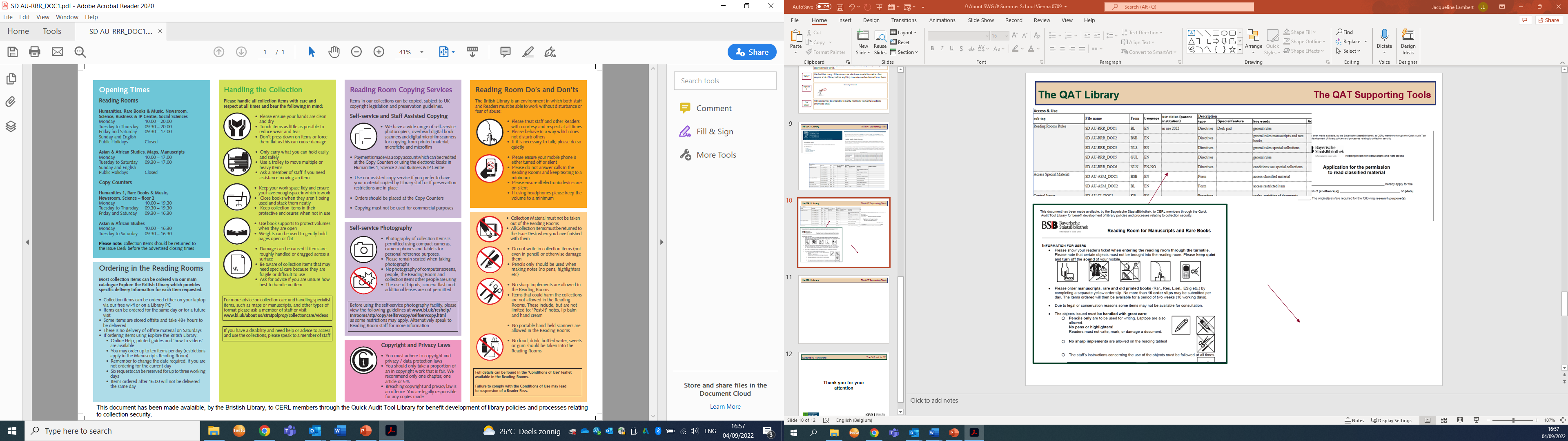 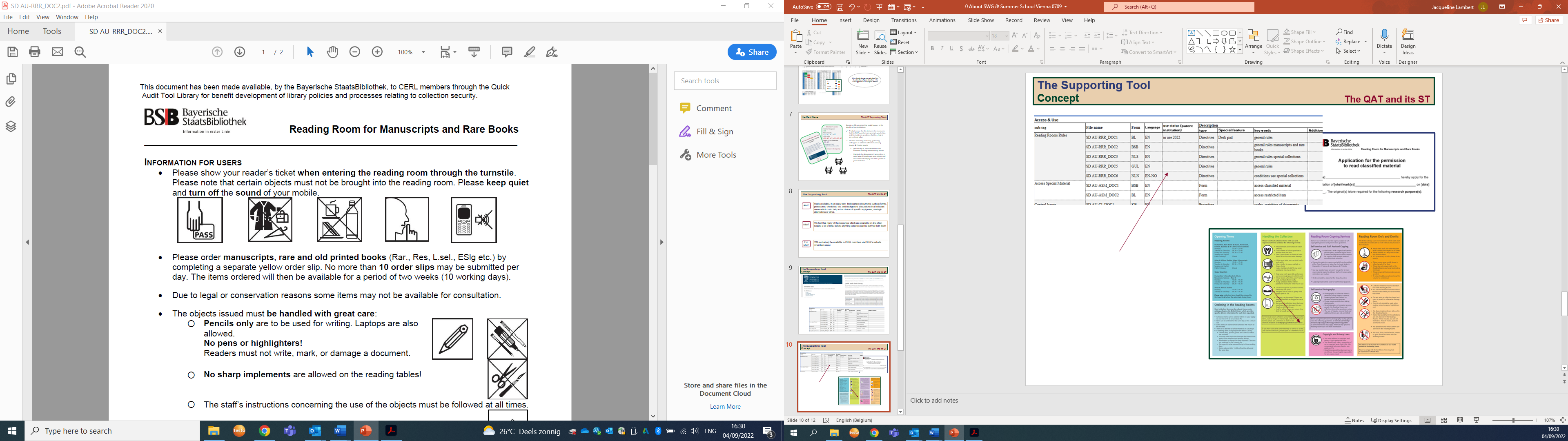 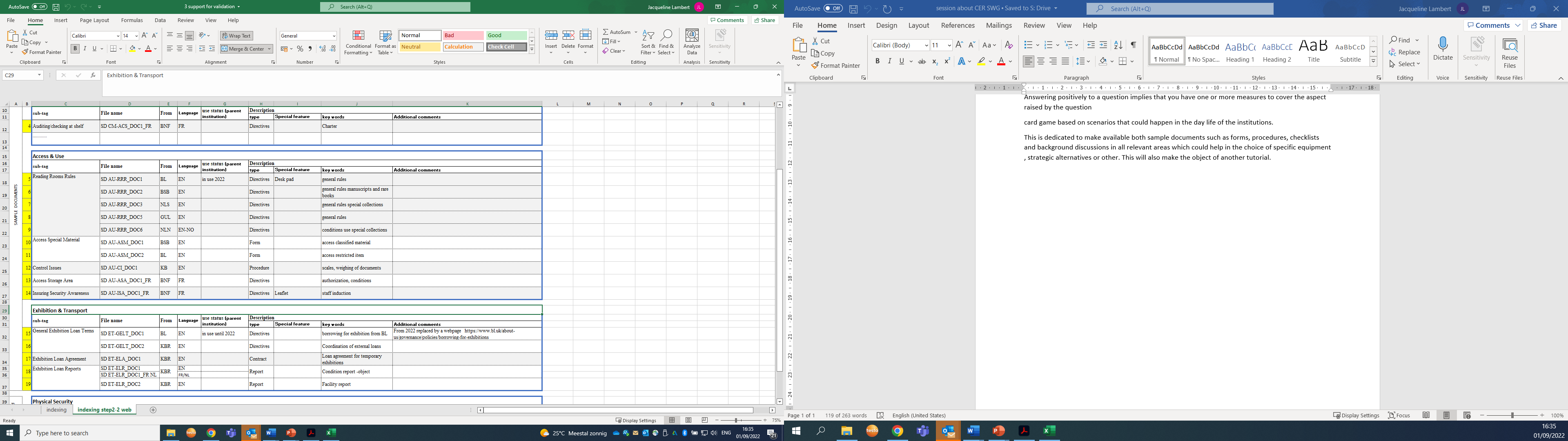 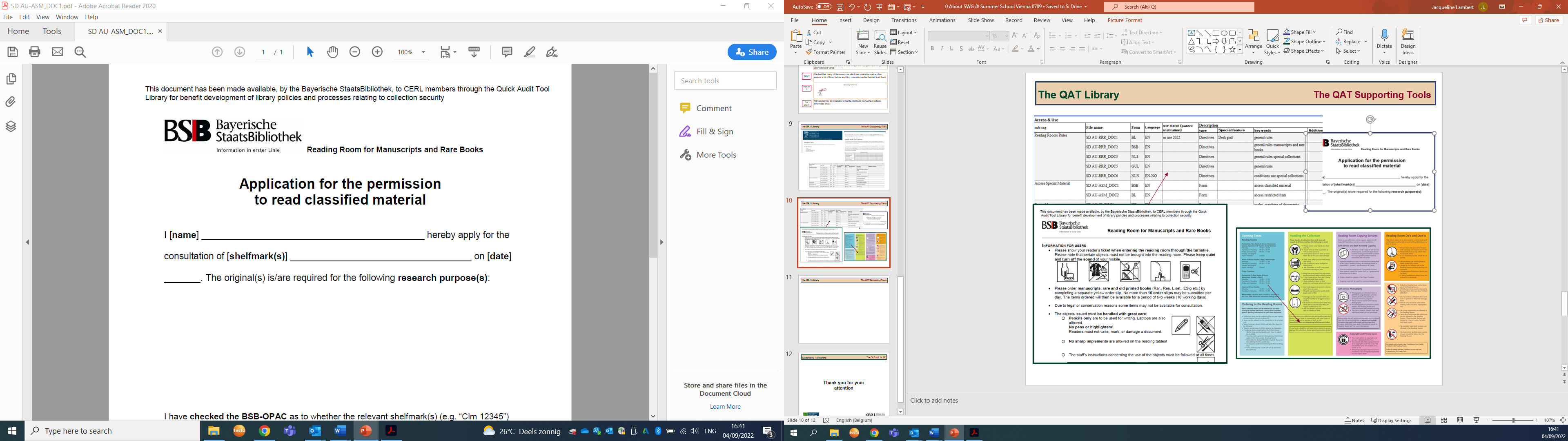 Summer School Vienna
Theme
why focusing on crisis ?
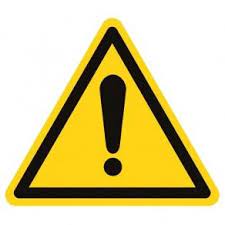 Most of the crisis affecting our institutions can have an impact on collection security
We are going through difficult times (chaotic period associated to paradigm shift)  crisis increase
Be aware and prepared can help to avoid or decrease risks

The systemic approach is always a winner, making it a habit will only bring you more
Thank you for your attention
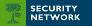 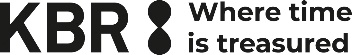